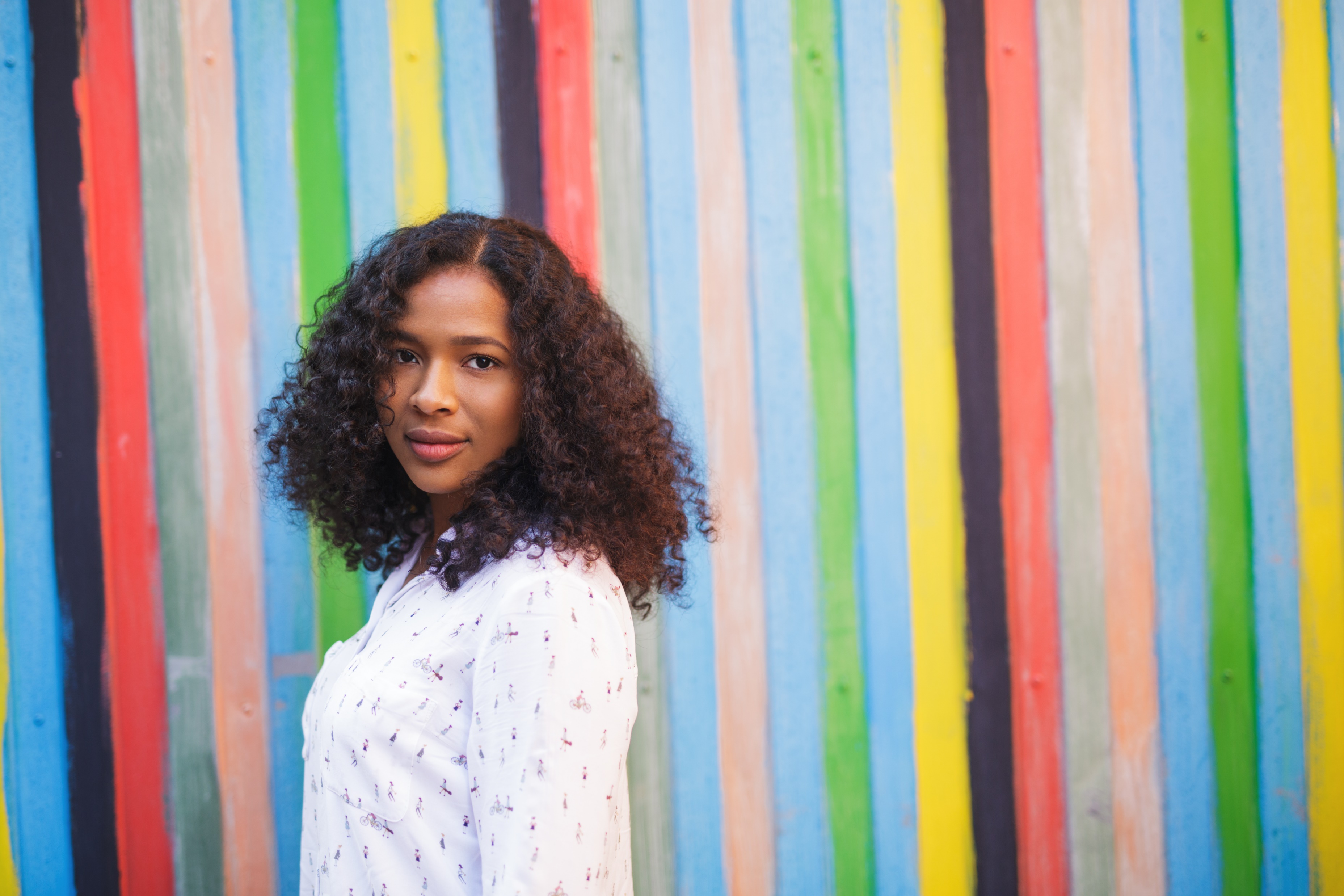 Policy Updates After the Transition
January 27, 2021
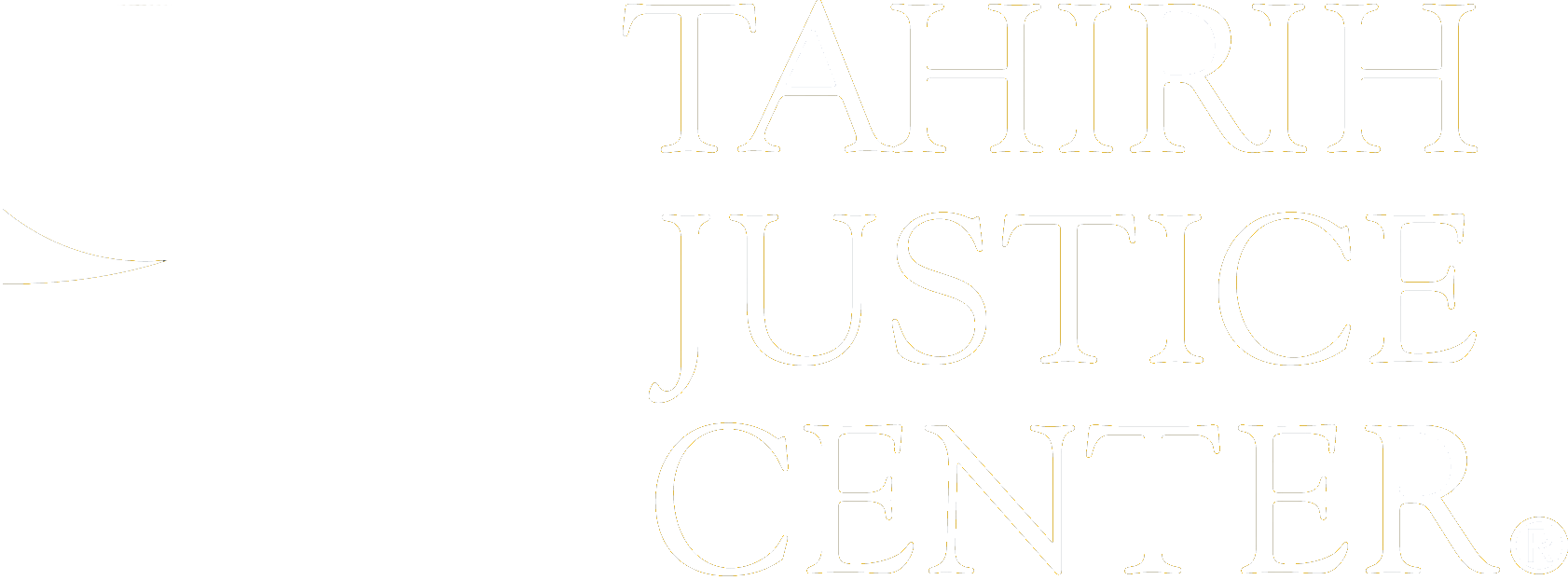 Today’s Presenters
Tahirih National Office

Richard CaldaroneLitigation Counsel
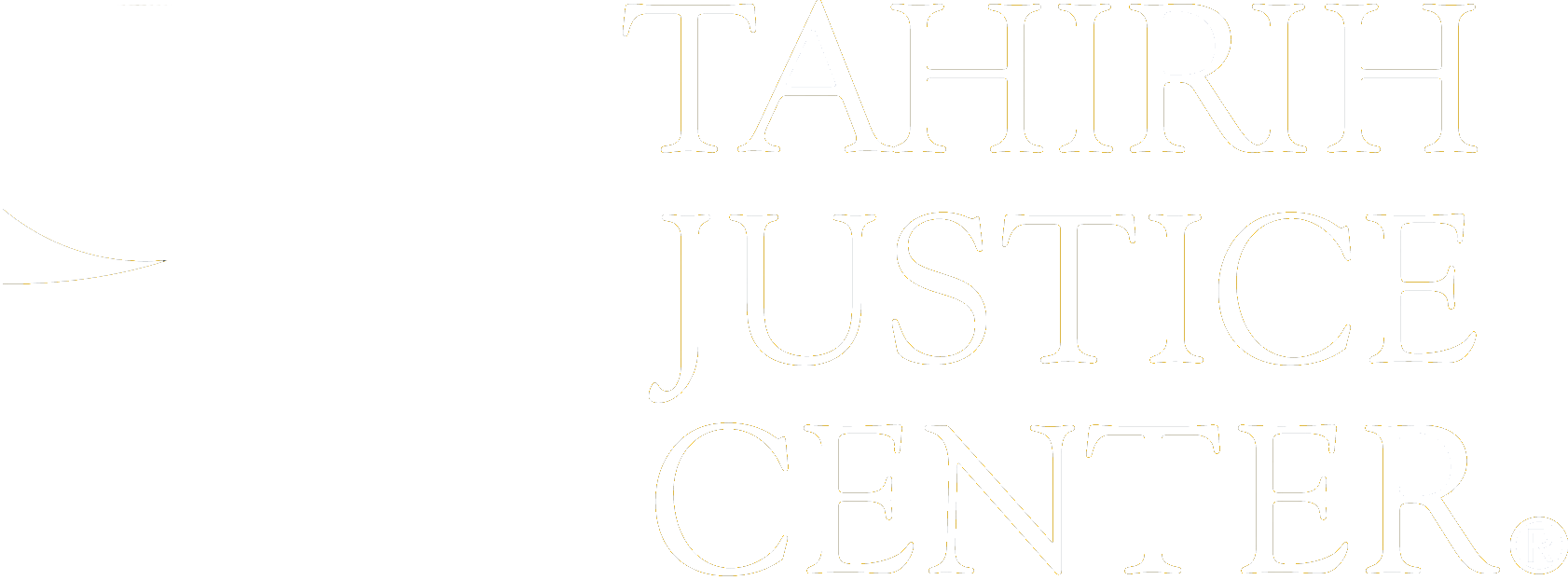 Tahirih Pro Bono Network Webinar | tahirih.org
Agenda
Welcome Introductions
COVID-19 Updates Agency updates, guidance, practice tips
Legal Updates Regulations, executive orders, policy memos
Questions
Contact Us
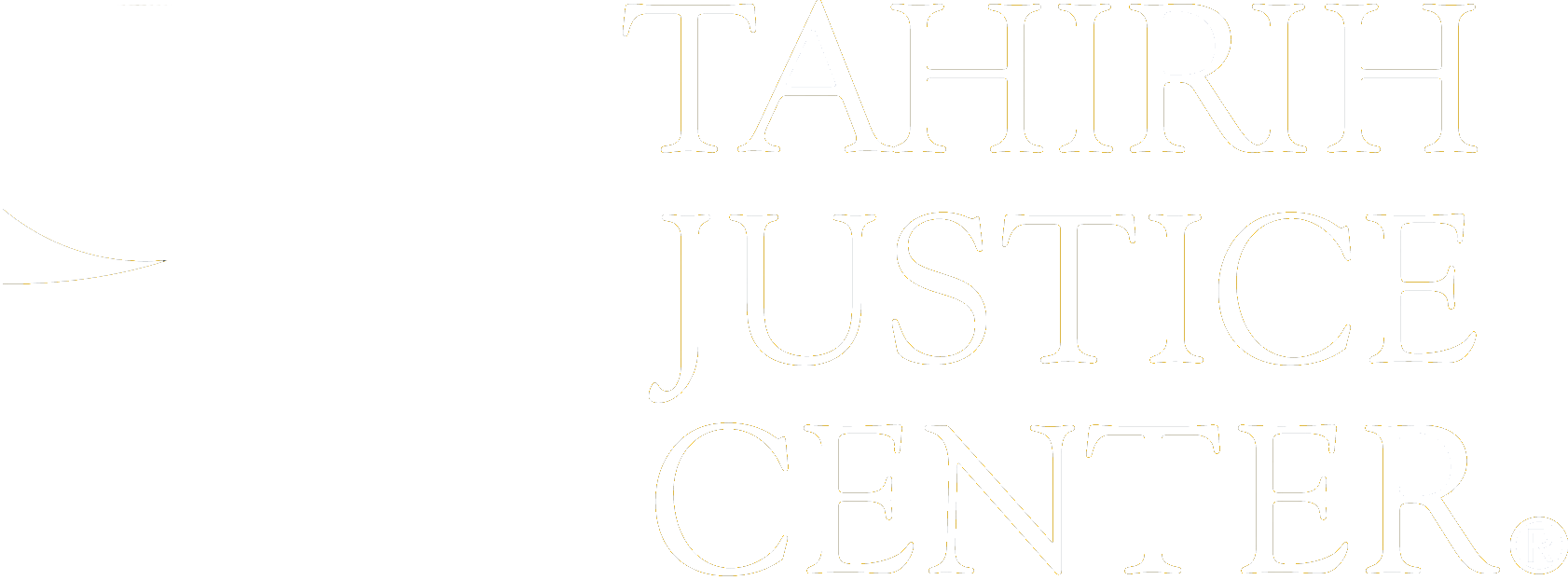 Pro Bono Network Webinar | tahirih.org
COVID-19 UPDATES
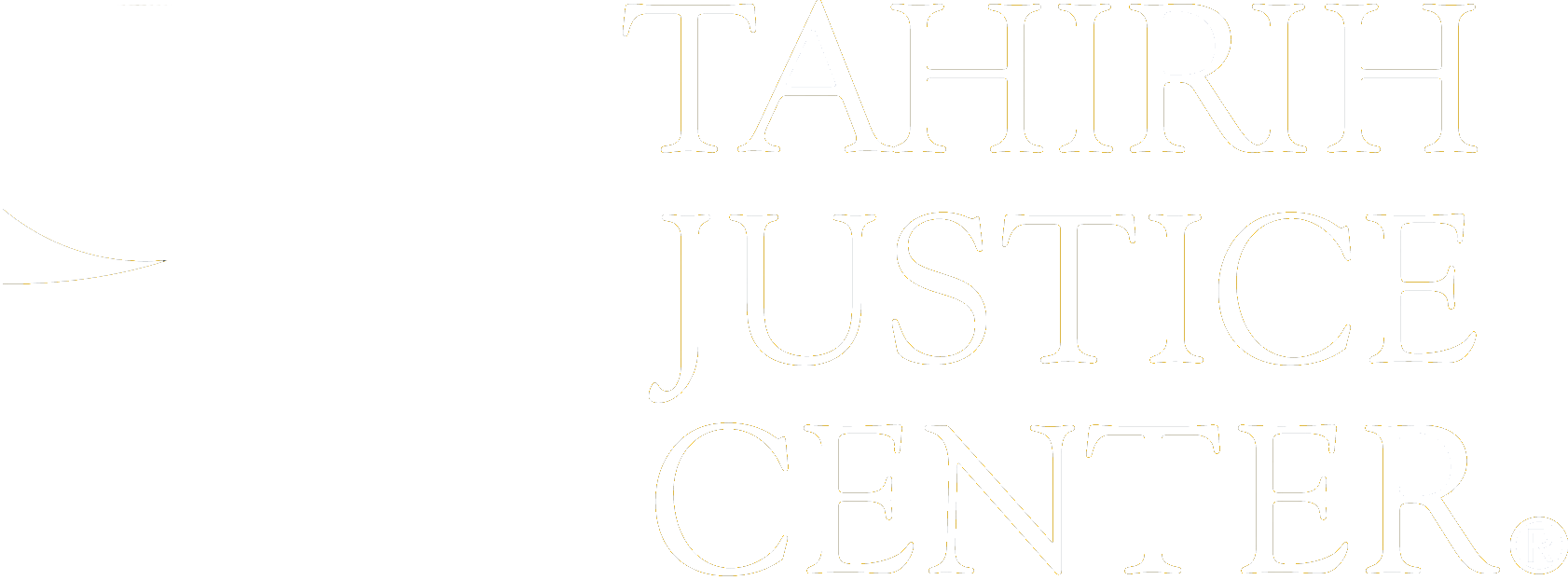 Agency Operating Status
Tahirih updates its Pro Bono e-Library every day when there is a relevant agency update.
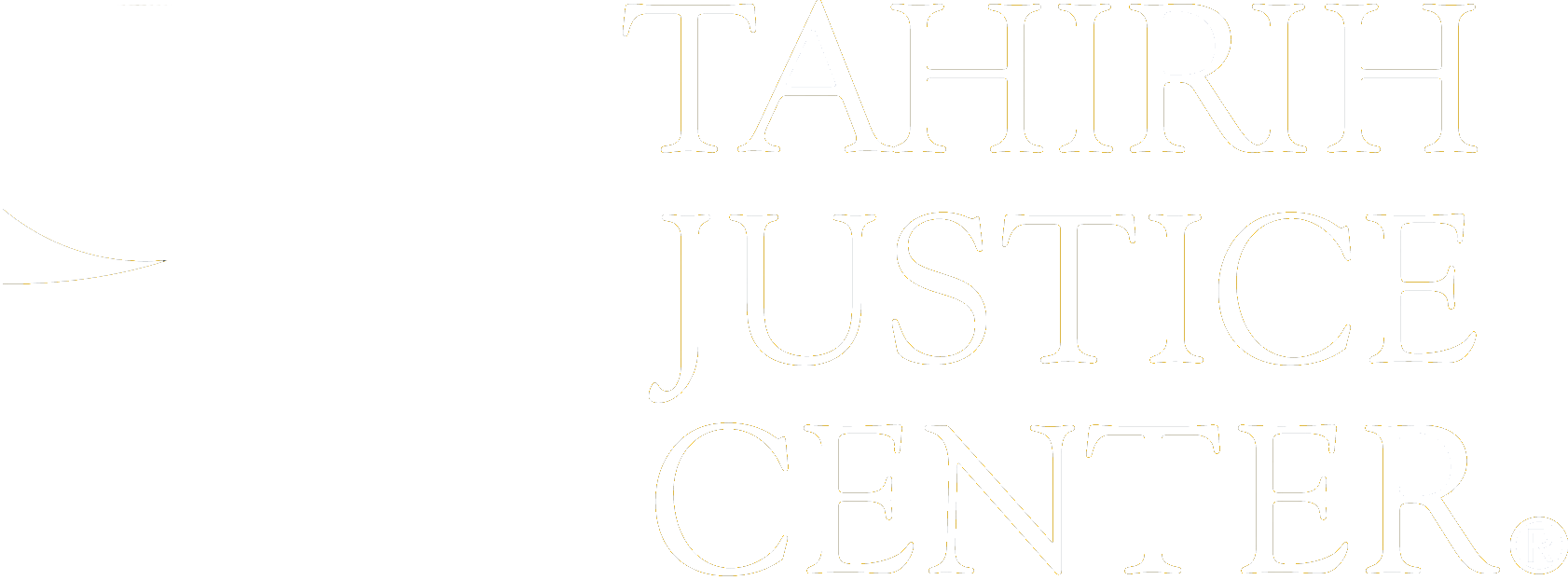 COVID-19 Updates| tahirih.org
OTHER LEGAL UPDATES
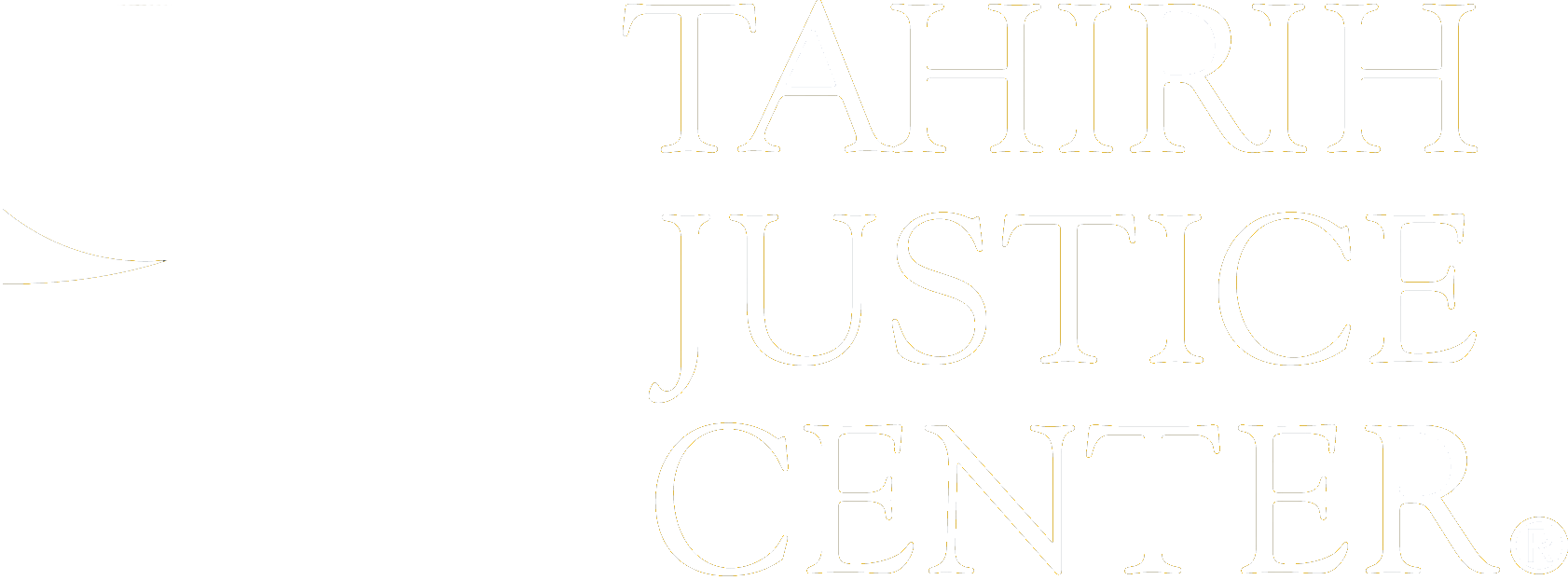 Midnight Rulemakings
Transit Bar Reissued (85 Fed. Reg. 82,260)
Applies to those who enter via southern border without seeking, and being denied, asylum in a country through which they transited

Exceptions: all transit countries not parties to Refugee Convention (never applies), victims of severe form of human trafficking

Currently not applied to credible fear interviews
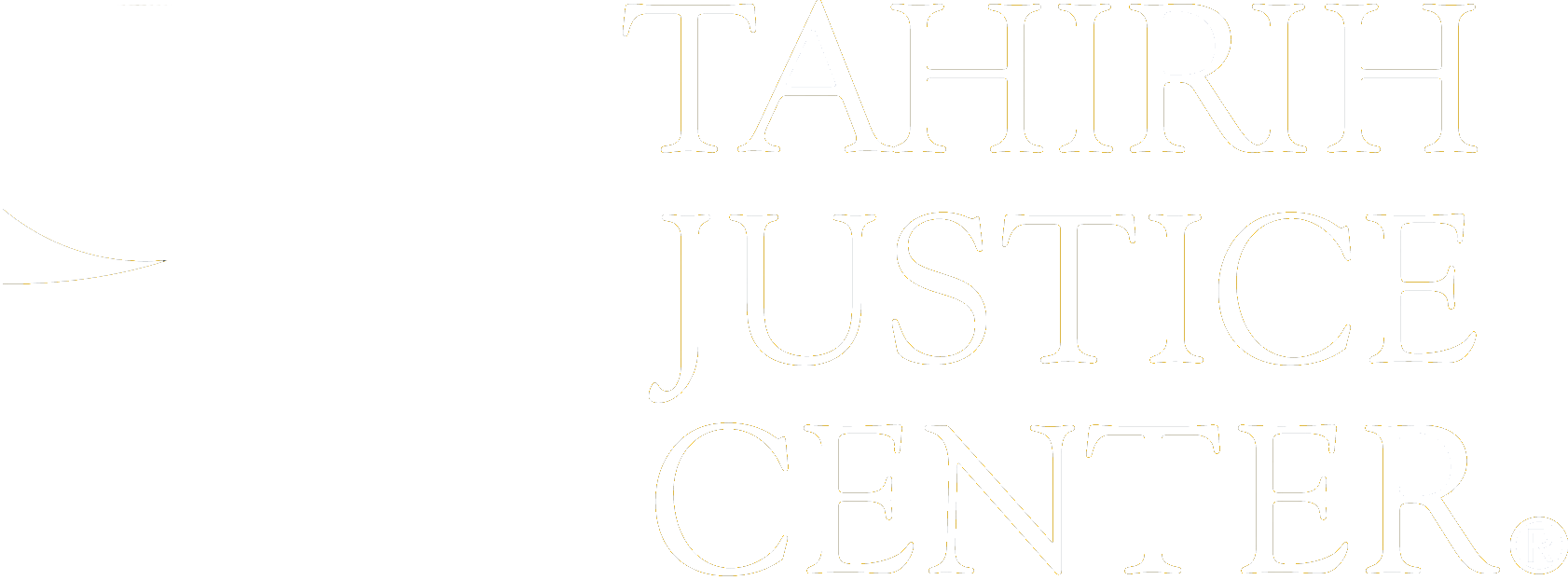 Latest Updates | tahirih.org
Midnight Rulemakings
“Security Bar” Rule (85 Fed. Reg. 84,160)
Makes ineligible for asylum and withholding anyone who (i) has symptoms of/was in contact with disease that triggers public health emergency in U.S.; (ii) originated from, or traveled through, country or part of country where disease prevalent or epidemic & DHS/DOJ determine them a danger to U.S. security;
Applies this in expedited removal;
Raises CAT standard at CFIs for those subject to this bar/transit bar & allows their immediate removal to third countries
Effective date suspended until March 22
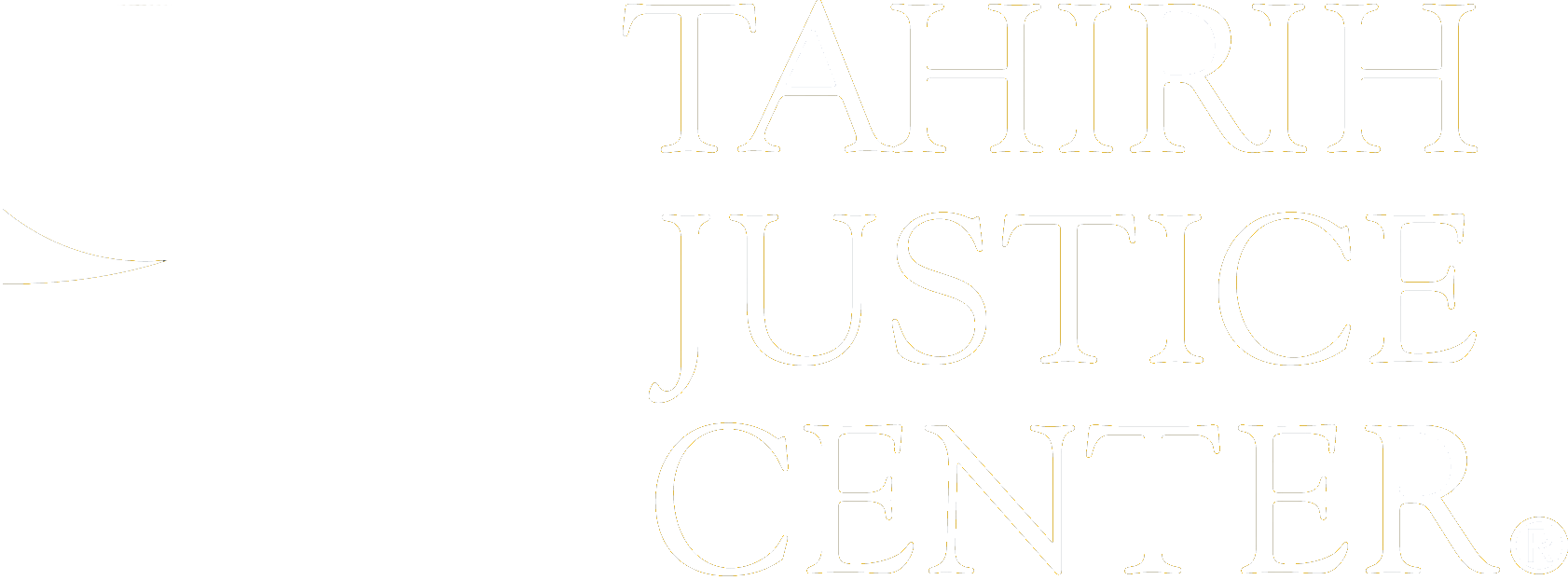 Latest Updates | tahirih.org
Status of Major Regulations
In Effect
Rule barring administrative closure & making changes at BIA (85 Fed. Reg. 80,274)
Asylum EAD rules (85 Fed. Reg. 37,502 & 85 Fed. Reg. 38,532), except for members of CASA de Maryland & ASAP
Public charge (84 Fed. Reg. 41,292)
“Asylum cooperative agreement” rule (84 Fed. Reg. 63,994)
Title 42 order & rule (85 Fed. Reg. 16,559), except for UCs
Transit ban (85 Fed. Reg. 82,260), but not at CFI stage
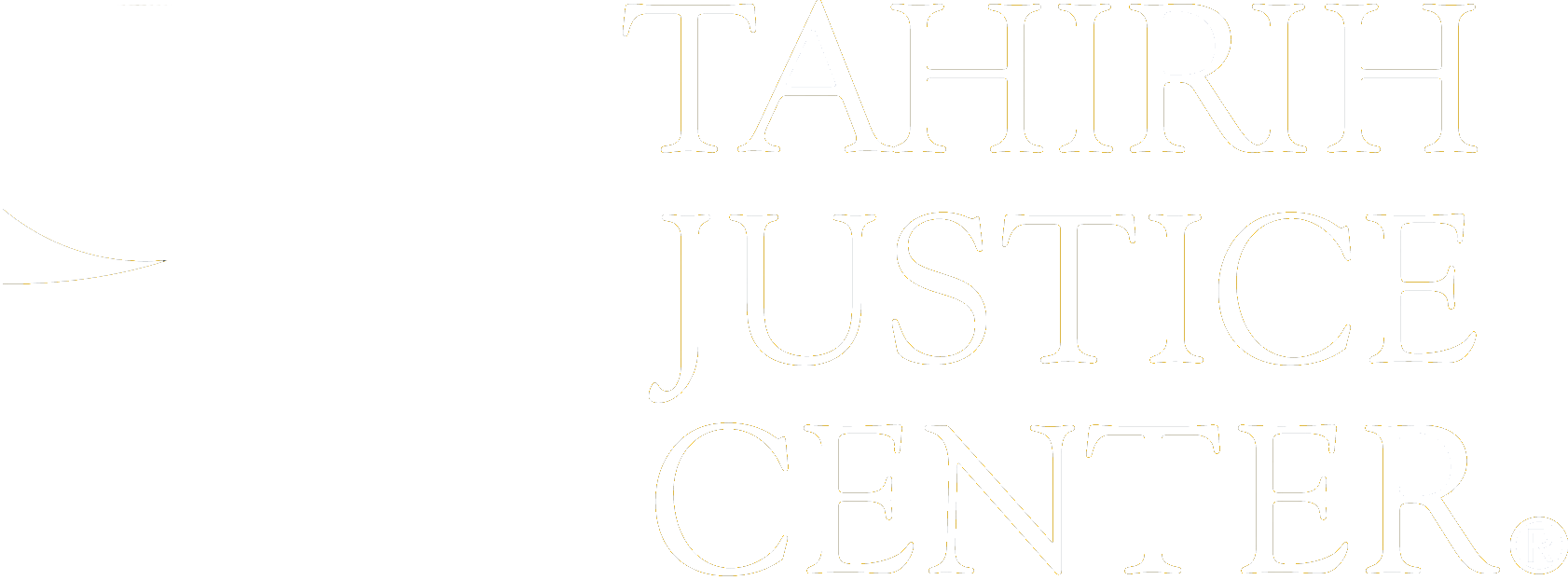 Latest Updates | tahirih.org
Status of Major Regulations
Not in Effect
Anti-asylum mega-rule (85 Fed. Reg. 80,274); blocked by PI from N.D. Cal. (No. 20-cv-9253)
“Asylum Procedures” rule (85 Fed. Reg. 81,698); blocked by PI from D.D.C. (No. 1:21-cv-56)
Continuance NPRM; never finalized
Criminal bars rule (85 Fed. Reg. 67,202); blocked by PI from N.D. Cal. (No. 3:20-cv-7221)
EOIR fee rule (85 Fed. Reg. 82,750); blocked by PI from D.D.C. (No. 1:20-cv-3812)
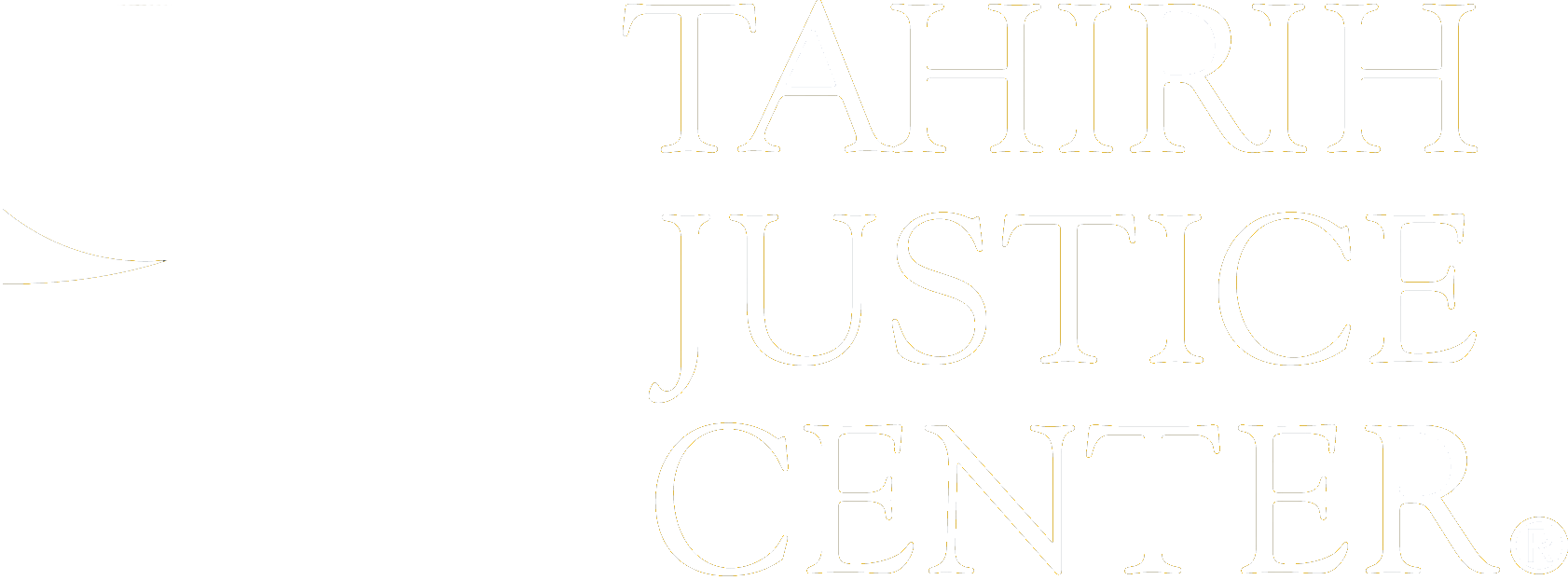 Latest Updates | tahirih.org
Status of Major Regulations
Not in Effect (2)
Health insurance proclamation; but set to take effect soon
Motion to reopen NPRM; never finalized
Security bar rule (85 Fed. Reg. 84,160); suspended until March 22
USCIS fee rule (85 Fed. Reg. 46,788); blocked by PIs from N.D. Cal. (No. 20-cv-5883) and D.D.C. (No. 1:19-cv-3283)
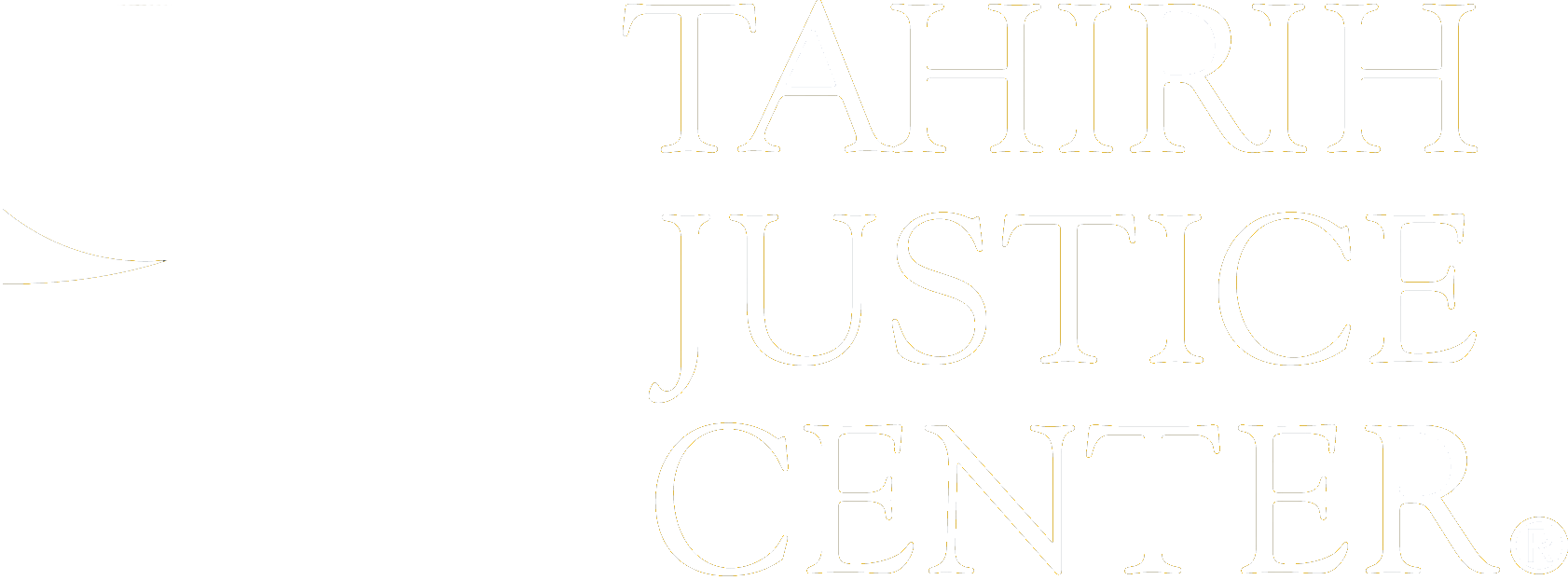 Latest Updates | tahirih.org
New Executive Orders
Travel ban EO: travel bans rescinded; vetting procedures rescinded & to be replaced; steps to ensure those affected by ban are reinterviewed without prejudice from previous denial
Border wall EO: terminates declaration of national emergency; pauses all construction work, effective today; orders review of contracts & plan for how to use funds
DACA EO: orders DHS to “preserve and fortify” DACA
Interior enforcement EO: Revokes EO that made everyone a priority for removal & sought to punish “sanctuary” jurisdictions
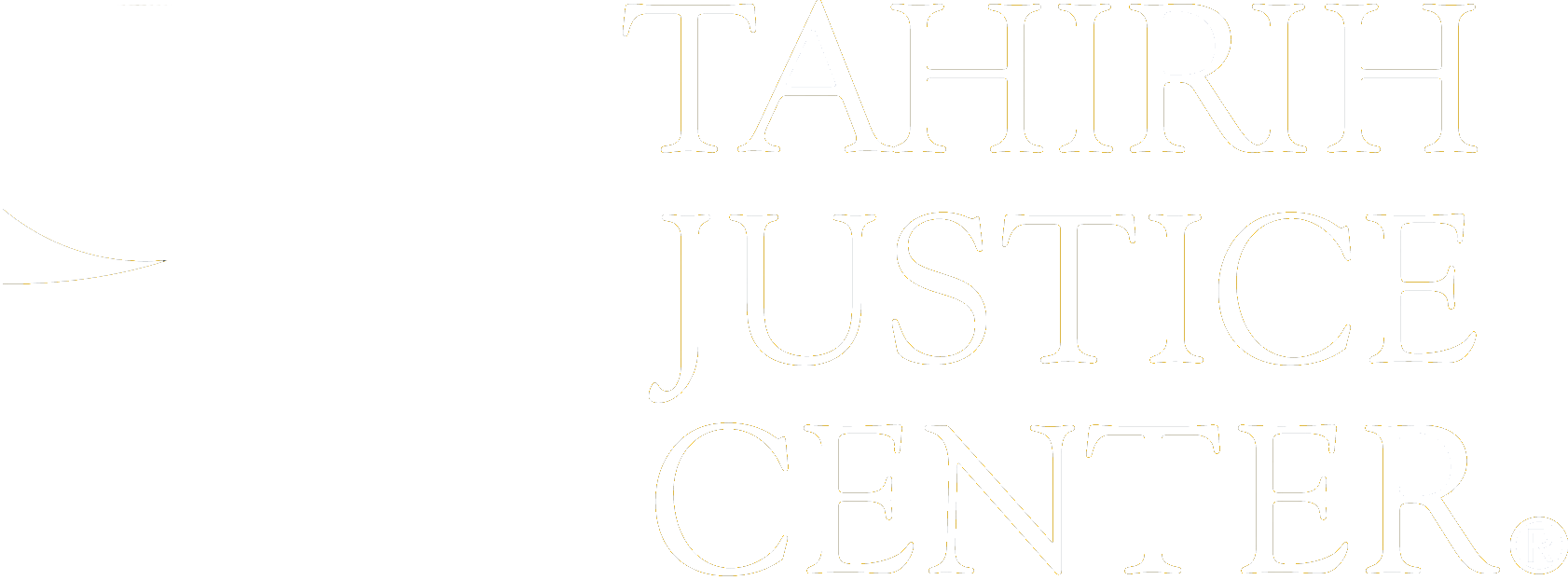 Latest Updates | tahirih.org
Upcoming Executive Orders
To be signed January 29
EO to address root causes of migration and “restore the U.S. asylum system by rescinding numerous Trump Administration policies”
Refugee Admission Program EO
Family Reunification Task Force EO
EO directing immediate review of public charge rule “and other actions to remove barriers and restore trust in the legal immigration system”
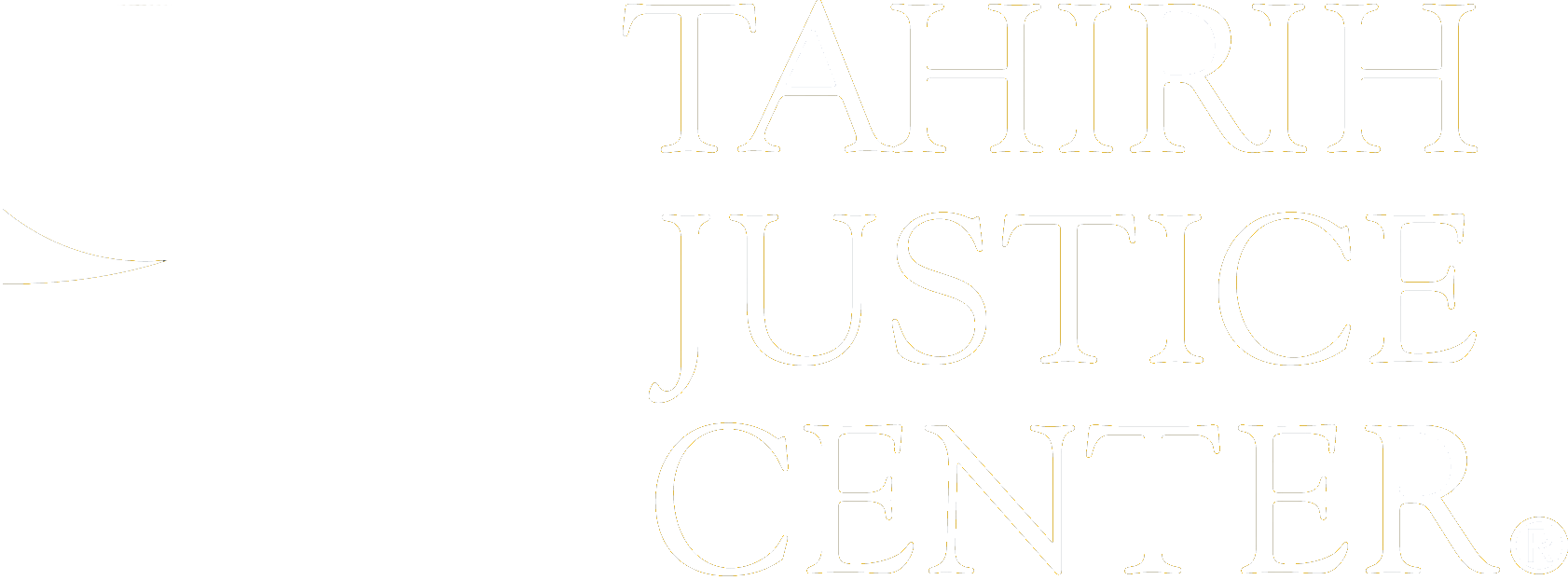 Latest Updates | tahirih.org
EOIR Policy Actions
Continuance memo: Tells IJs to look to the never-finalized NPRM for guidance
“Asylum processing” memo: Reiterates a blank-space policy
Practice Manuals now the unified “Policy Manual”
Evidentiary deadline moved up from 30 days before hearing to 15 days before hearing
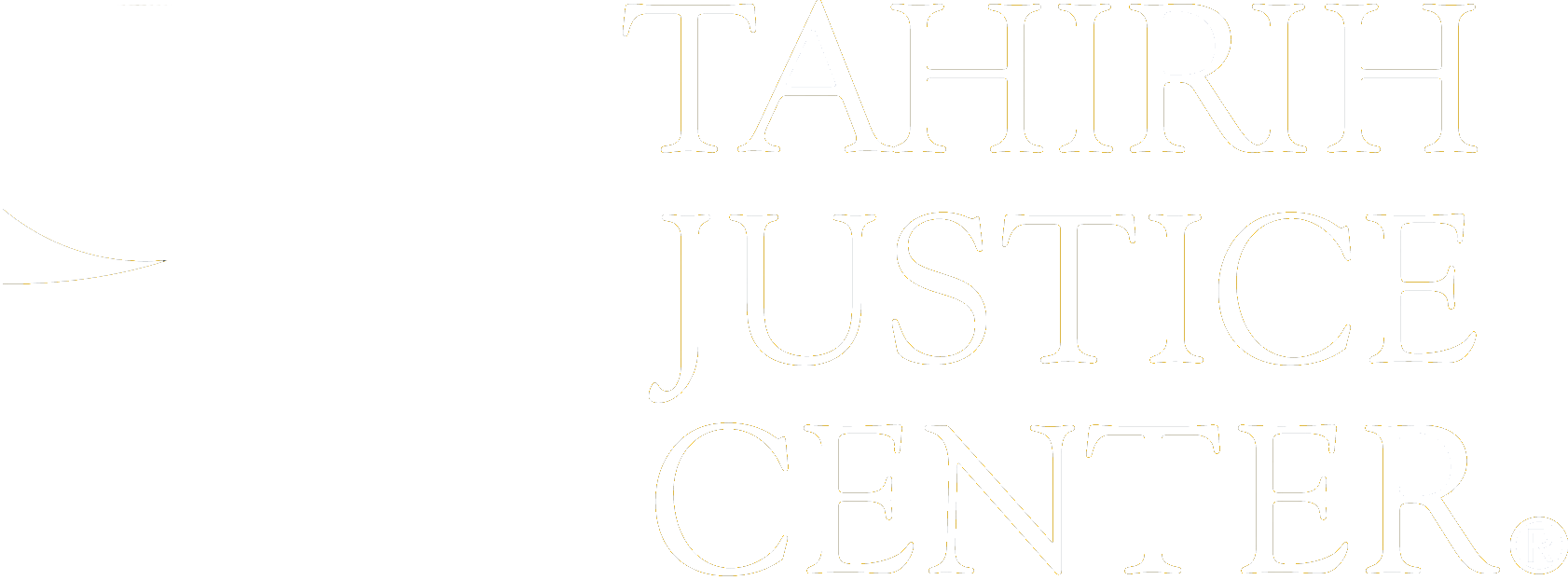 Latest Updates | tahirih.org
DHS Memoranda
MPP Memo: No one will be added to MPP; no word yet on reentry for those stranded in Mexico
Priorities memo:
Interim priorities for removal & discretionary enforcement actions: espionage/terrorism; not present before 11/1 or try to EWI thereafter; those in prison for aggravated felony who are released on or after 1/20 and determined to pose threat to public safety
Rescinds, among other things, USCIS NTA memo
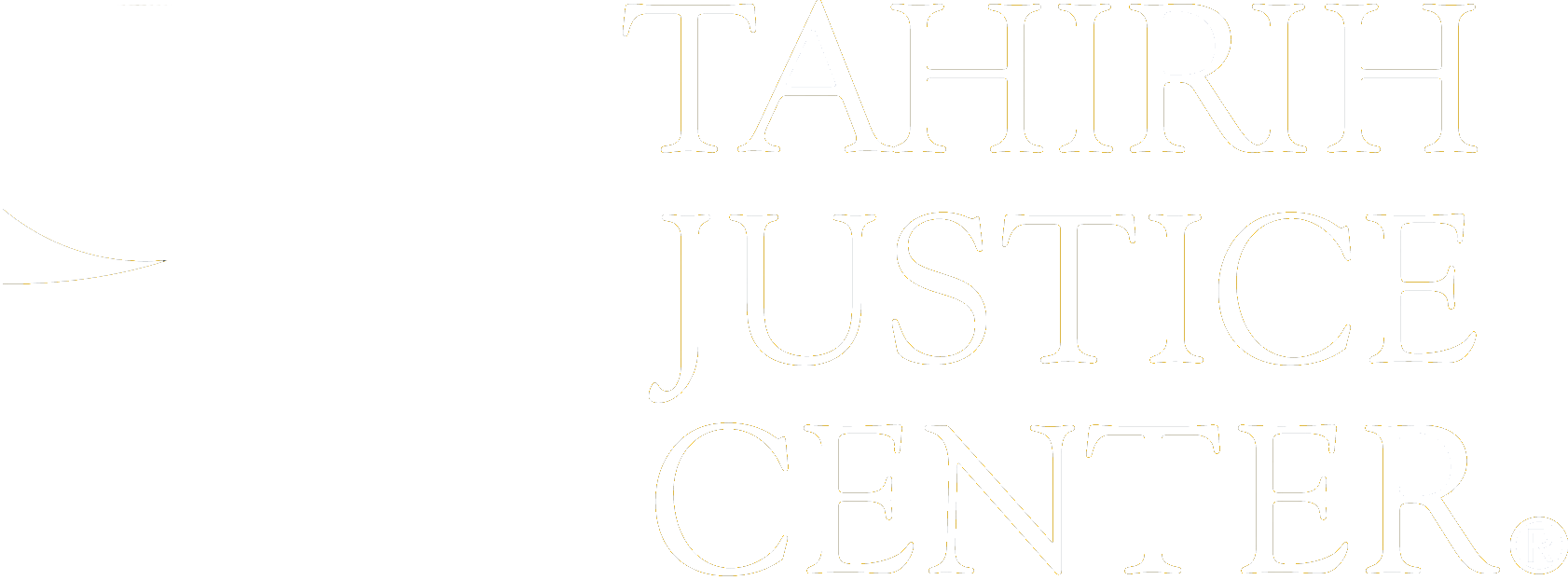 Latest Updates | tahirih.org
DHS Memoranda
Priorities memo (cont.):
100-day moratorium on removals, with narrow exceptions (espionage/terrorism, not present before 11/1/20, voluntary agreement, removal required by law)
Note: Texas has sued to enjoin the moratorium on the basis of ridiculous “contract” it signed with DHS
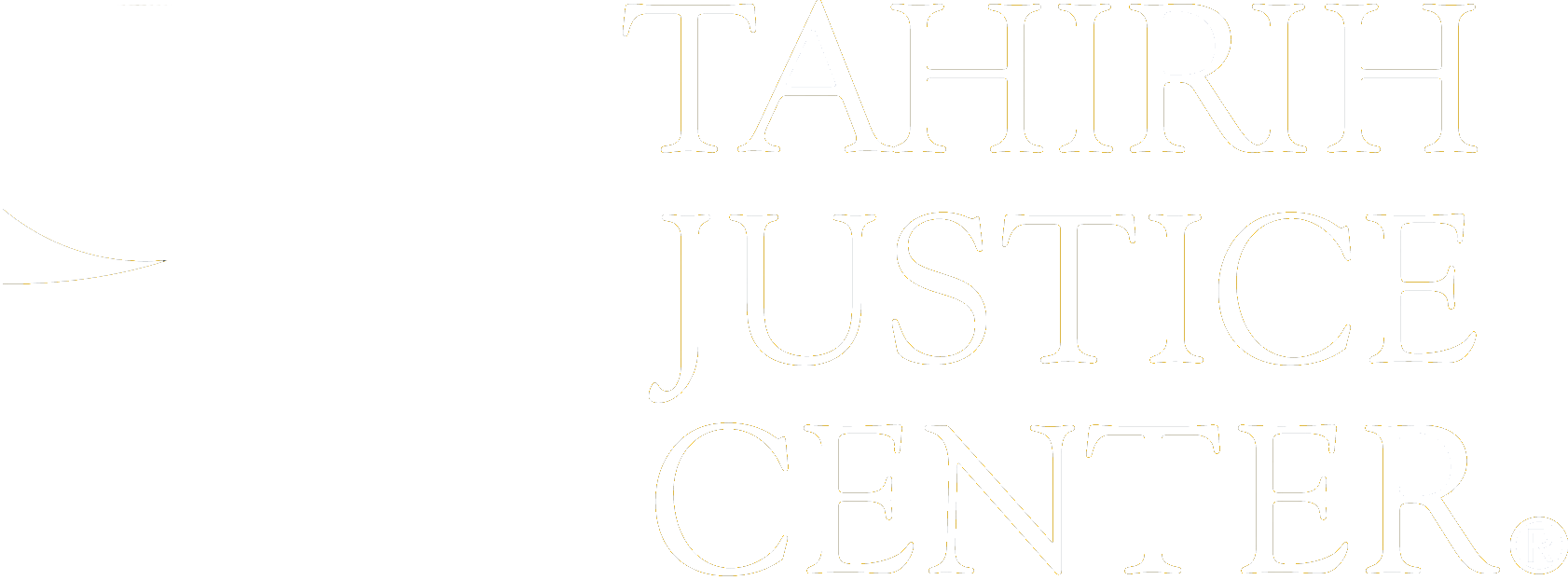 Latest Updates | tahirih.org
Questions?
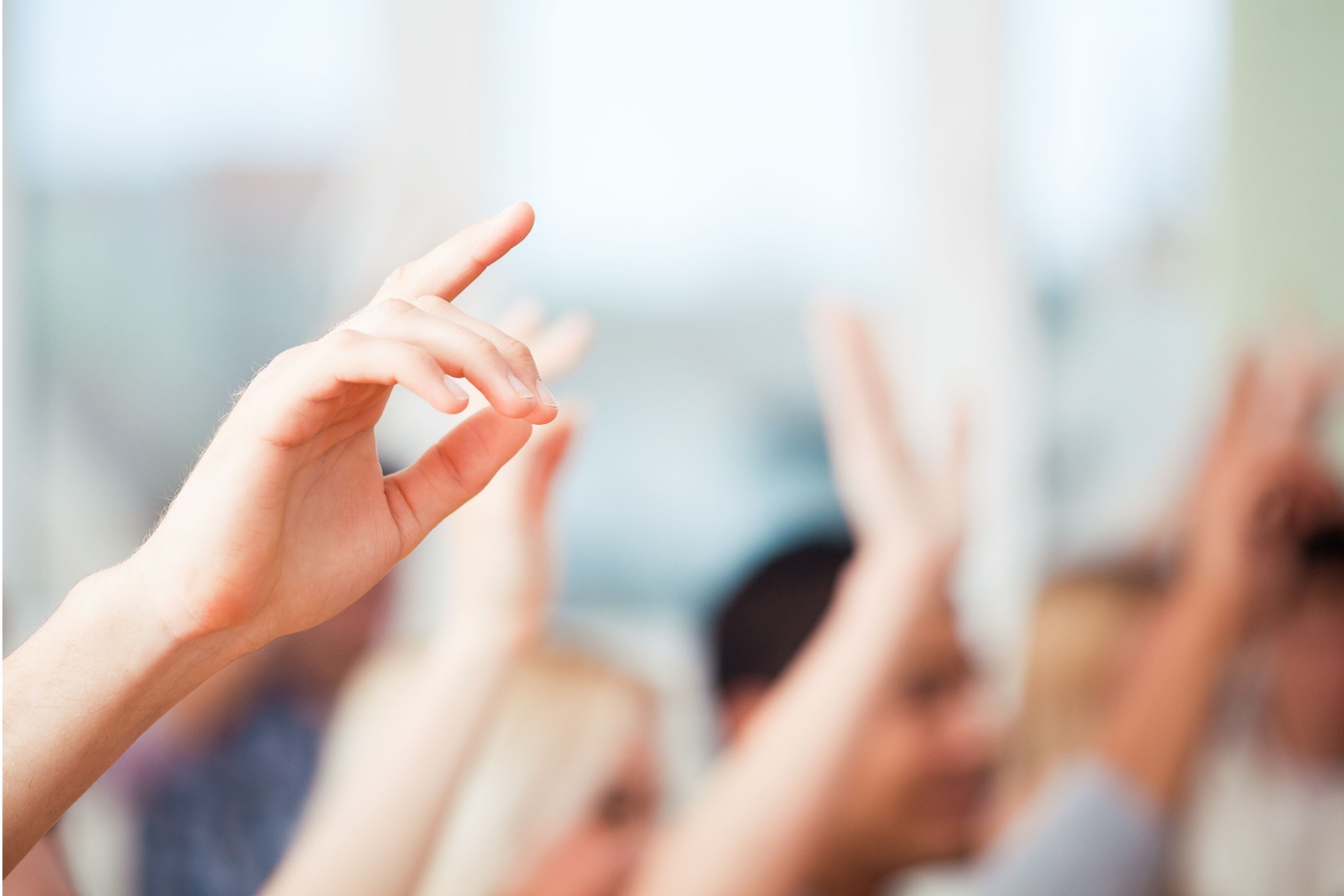 After the webinar, contact

Your Tahirih mentor attorney

Adilene Nunez Huang, AdiN@tahirih.org

Richard Caldarone, RichardC@tahirih.org
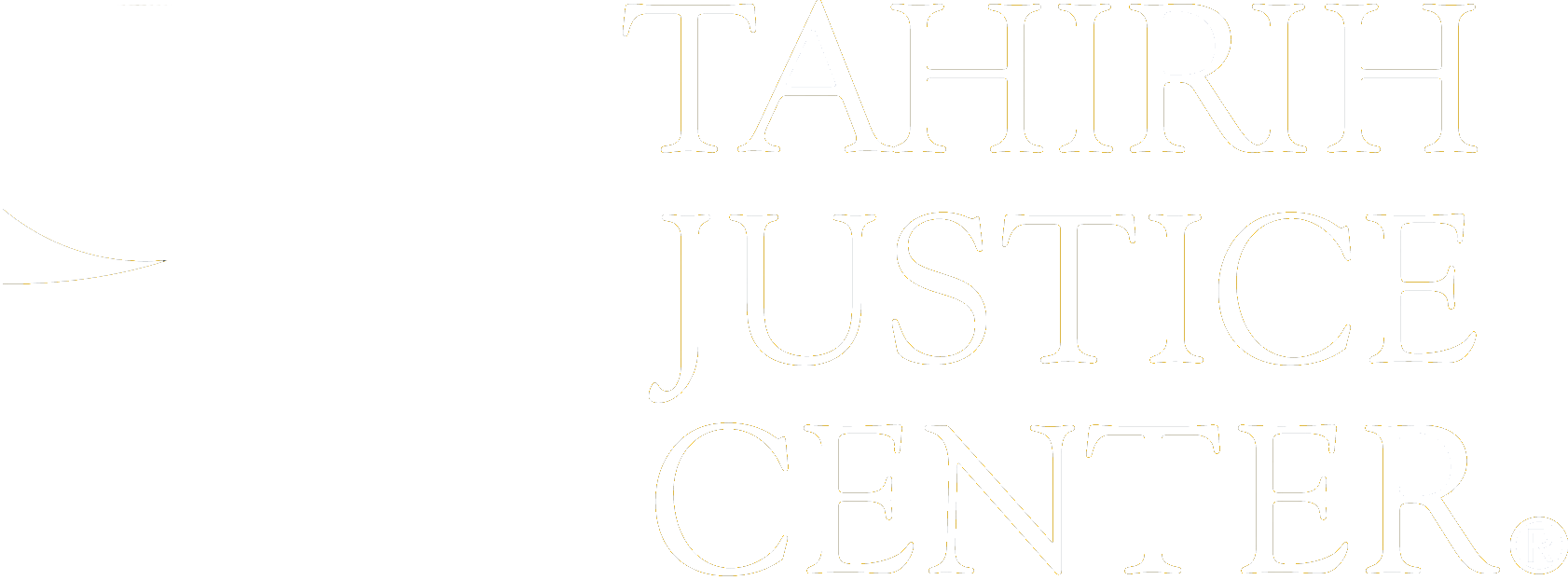 Questions | tahirih.org
Contact Us
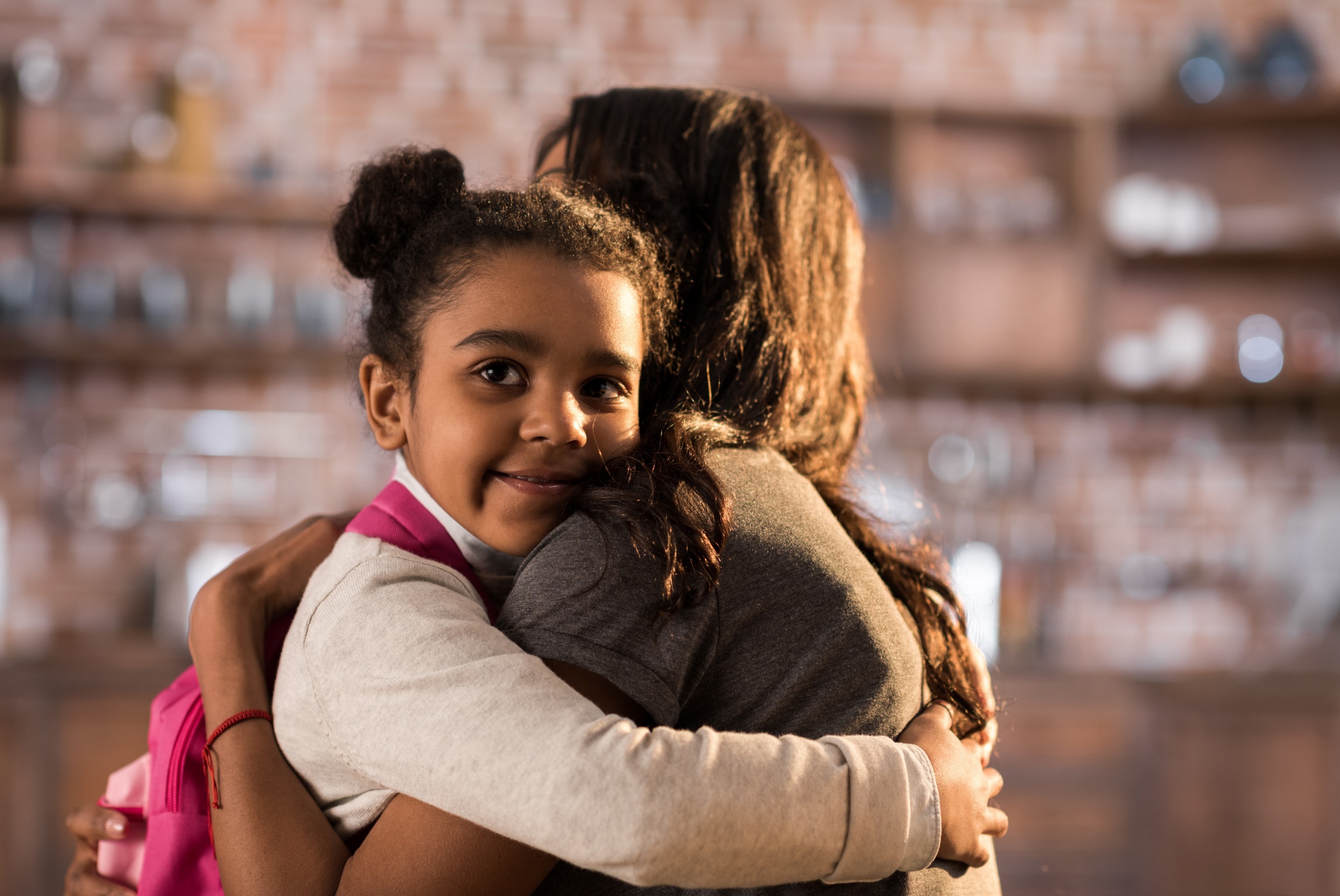 OUR LOCATIONS
Atlanta
230 Peachtree Street NW
Atlanta, GA 30303
(p): 470-481-4700 | (f): 470-481-7400
atlanta@tahirih.org

Baltimore
211 E. Lombard Street, Suite 307
Baltimore, MD 21202
(p) 410-999-1900 | (f) 410-630-7539
baltimore@tahirih.org

Greater Washington, DC | National
6400 Arlington Blvd., Suite 400
Falls Church, VA 22042
(p) 571-282-6161 | (f) 571-282-6162
greaterdc@tahirih.org | justice@tahirih.org
Houston
1717 St. James Place, Suite 450
Houston, TX 77056
(p) 713-496-0100 | (f) 713-481-1793
houston@tahirih.org

San Francisco Bay Area
881 Sneath Lane, Suite 115
San Bruno, CA 94066
(p) 650-270-2100 | (f) 650-466-0006
SFBayArea@tahirih.org
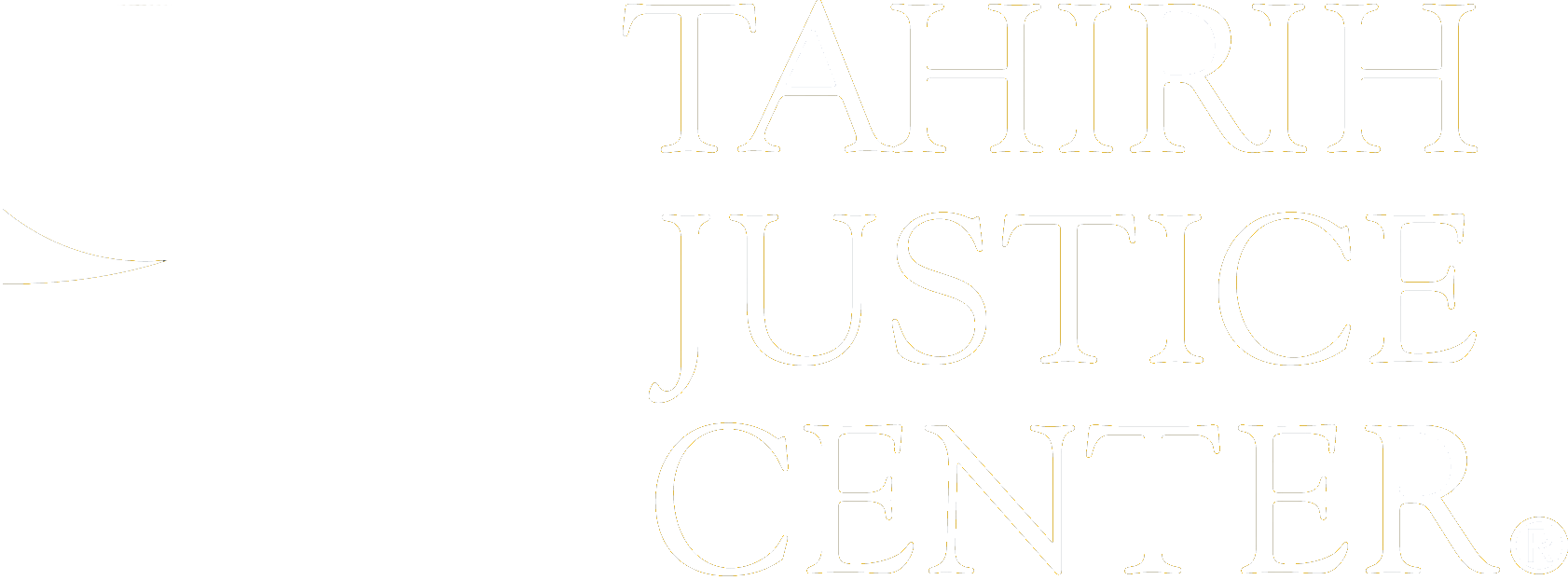 Contact Us| tahirih.org